Государственное бюджетное дошкольное образовательное учреждение  детский сад № 101 комбинированного вида                                                  Калининского района Санкт-Петербурга
«Алгоритм создания годового                                               плана ДОУ»


                                                            
        
             



                          старший воспитатель
                                Поспелова Н.А.

                                                                                                       
                                                      2013-2014 год
Содержание годового плана
Титульный лист
Анализ деятельности ГБДОУ
Анализ деятельности ГБДОУ за предыдущий учебный год
Общие сведения о ГБДОУ (какие группы функционируют)
Кадровое обеспечение (сведения об образовании, стаже, аттестации, прохождении КПК, участии в распространении инновационного опыта, в профессиональных конкурсах педагогов ГБДОУ)
Медико-социальные условия, охрана жизни и здоровья детей
Анализ образовательной работы с детьми
результаты освоения ООПДО по образовательным областям (результаты мониторинга)
результаты коррекционной работы
итоговый мониторинг развития интегративных качеств выпускников ДОУ
Развитие материально-технической базы
Взаимодействие с другими организациями
Взаимодействие с семьями воспитанников
Выводы по АНАЛИЗУ
Общие сведения о ГБДОУ № 101
Кадровое обеспечение
2011-2012 учебный год
2012-2013 учебный год
Сведения о повышении квалификации
Распространение  инновационного опыта педагогов
Показатели заболеваемости детей
Анализ образовательной работы
Результаты мониторинга (сводные данные по ГБДОУ)
-
Самые низкие показатели освоения программы по образовательным областям:
Чтение художественной 
    литературы (н.у. – 11%);
Познание(н.у. – 11%) ;
 Безопасность (н.у.- 10%);
Коммуникация ( н.у.-9%);
Здоровье ( н.у.-9%);
-
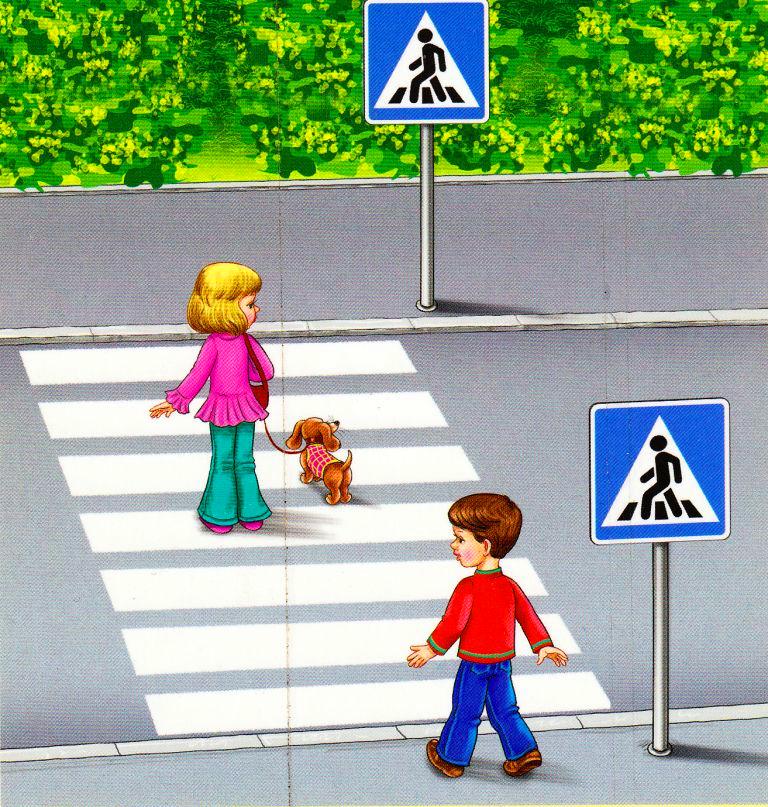 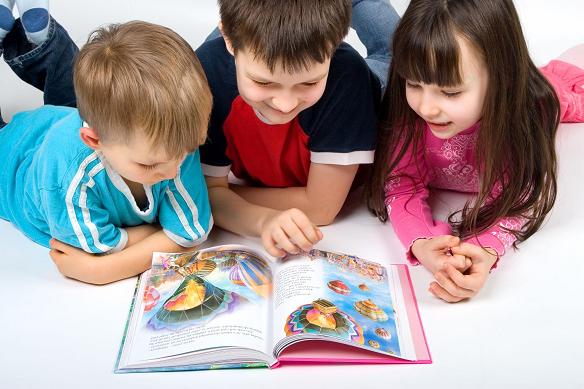 Итоговый мониторинг развития интегративных качеств выпускников ДОУ
Заключение по результатам итогового мониторинга ООП ДО за 2011-2012 год
Результаты коррекционной работы в речевых группах по выпуску детей в школу
Развитие материально-технической базы
Выводы:
Таким образом, анализ образовательной деятельности ДОУ выявил следующие показатели освоения ООПДО:                                                                                                                                                                                                                                                                                                                                                                                                                                                                                                                                                                                                                                                                                                                                                                                                                                         
высокий уровень - художественное творчество, музыка  (35 %)
средний уровень- социализация, труд, ФК (55 %)
низкий уровень – здоровье, безопасность, познание, коммуникация, чтение художественной литературы (10 %)
Анализ выполнения задач по физическому воспитанию выявил снижение показателей физического развития и двигательных качеств, увеличение заболеваемости детей по сравнению с предыдущим годом, что ставит задачу сохранения и укрепления здоровья на первый план.
Необходимо улучшить работу по взаимодействию между руководителем физического воспитания и воспитателями групп для обеспечения интеграции образовательных областей и успешного освоения программы.
ЗАДАЧИ образовательной деятельности                   на 2013-2014 учебный год
1. Формировать начальные представления о здоровом образе жизни  через приобщение к спорту и спортивным играм;

 2. Формировать практические умения и навыки безопасного поведения на улице через знакомство с ПДД;

3.Воспитывать интерес и потребность в чтении книг как условие дальнейшего успешного школьного обучения;
 
4. Развивать связную речь дошкольников с помощью современных инновационных технологий (мнемотехника, моделирование, алгоритмы);

5. Продолжать развивать познавательную активность детей через взаимодействие с родителями в различных формах совместной деятельности;
Организация работы с кадрами
-
Организация методической работы с педагогами (вариант)
Инновационная деятельность ДОУ
Информационная карта инновационного опыта педагогов;
Участие в  конкурсах профессионального мастерства;
Участие в фестивале ИКТ;
Участие в работе творческих групп района;
Список педагогов, делегированных для участия в работе МО  (на учебный год)
Внедрение новых технологий в образовательную деятельность ДОУ
Информационная карта                     педагогического опыта
Контроль по обеспечению качества образовательной деятельности
Организация развивающей среды и оснащение образовательной деятельности
Приложения
Система образовательной работы с детьми (все группы)
Планы работы по организации развивающей среды (все группы)
Расписание непосредственно образовательной деятельности (все группы)
Система физкультурно-оздоровительной работы (все группы)
План коррекционной работы в логопедических группах
Программа мероприятий по пожарной безопасности
План мероприятий по профилактике травматизма (в том числе дорожно-транспортного травматизма) 
План работы по взаимодействию с семьями воспитанников
План работы совета по питанию
План медицинской деятельности
Планирование административно-хозяйственной работы
 и т.д.
Литература:
К.Ю.Белая 
  «Технология составления годового плана работы ДОУ.  Методическое пособие ФГТ в ДОУ» Москва 2012;

Журнал 
«Справочник старшего воспитателя дошкольного учреждения»  № 4 апрель 2013 стр 4-11
    статья Будже Т.А., Исса О.Ф., Минина А.В. «Годовое планирование работы ДОУ: правила и ошибки»;
СПАСИБО  ЗА ВНИМАНИЕ!
Творческих успехов!